পরিচিতি
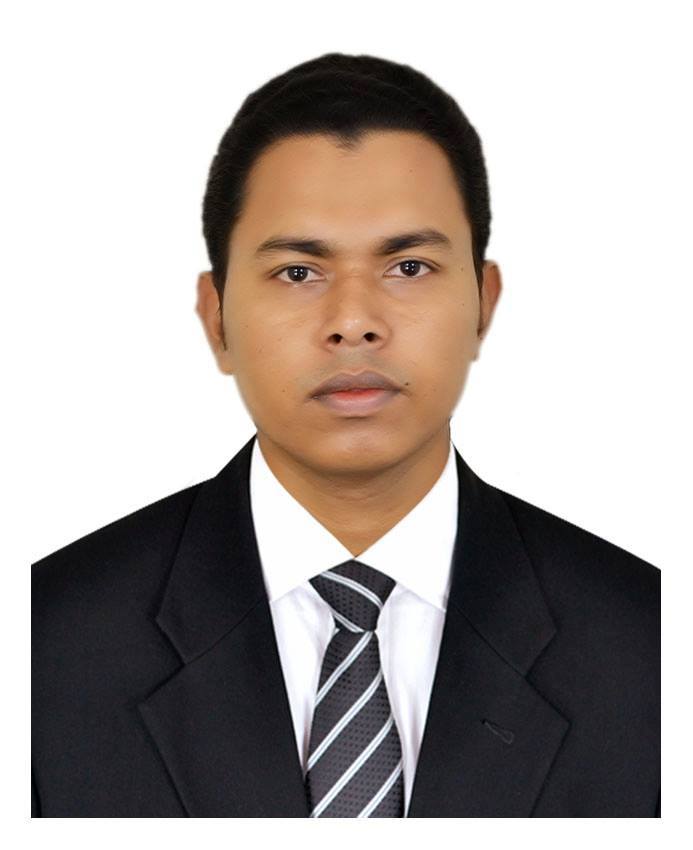 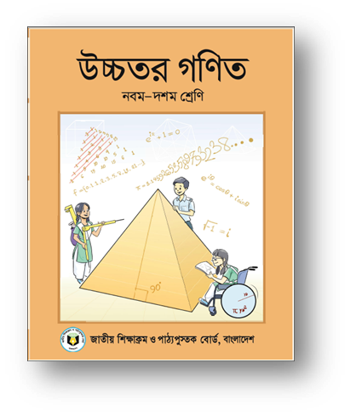 মোঃআজাদ হোসেনসিনিয়র শিক্ষকজনতা আদর্শ বিদ্যাপীঠ
সবাইকে আজকের ক্লাসে স্বাগতম
আজকের পাঠ
দ্বিঘাত সমীকরণ
শিখনফল
এই পাঠ শেষে শিক্ষার্থীরা---
১। দ্বিঘাত সমীকরণ কী তা জানতে পারবে।
২। দ্বিঘাত সমীকরণ সমাধানের সূত্র প্রতিপাদন করতে পারবে।
৩। দ্বিঘাত সমীকরণের মূলের প্রকৃতি নির্ণয় করতে পারবে।
৪।নিশ্চায়কের ব্যাখ্যা করতে পারবে।
নিচের সমীকরণটির সমাধান লক্ষ করি;
নিশ্চায়কের সাহায্যে মূলের ধরণ ও প্রকৃতি নির্ণয়
***
সমীকরণটি সমাধান কর ।
সমাধানঃ
সমীকরণটি কে আদর্শ দ্বিঘাত সমীকারণ
এর সাথে তুলনা করে পাই,   a=1,   b=5   এবং      c=-6
নির্ণেয় সমাধান, x=1,-6
একক কাজ
একক কাজের সমাধান মিলিয়ে দেখ-
জোড়ায় কাজের সমাধানটি ভুল 
করেছ কি-না মিলিয়ে দেখ-
তোমাদের খাতার সাথে মিলিয়ে নাও-
(ক)সমাধানঃ
(খ) সমাধানঃ
(গ) সমাধানঃ
বাডির  কাজ
মাল্টিমিডিয়াশ্রেণিতে সহযোগীতা করার জন্য আবারও স্বাগত
ধন্যবাদ